E-learningPedagogy of science&Pedagogy of Life science
Harinder Kaur 
Sadbhavna College of Education
Definition of 'E-learning'
A learning system based on formalized teaching but with the help of electronic resources is known as E-learning.
 more effectively provide access to images of science teaching that embrace three-dimensional learning in a wide range of classrooms with diverse learners.
give science educators opportunities to experience firsthand the appropriate use of technology in teaching and learning, and increase their confidence in using these tools in their own practice.
meet the needs of diverse student and teacher learners with varied preferences for learning and interacting across learning environments.
reduce the isolation of science educators—especially those in rural areas or teaching specialized science subjects—by providing and expanding access to colleagues and experts.
E-learning
provide diverse learners with equitable access to high-quality courses, content, learning experiences, and instructors by overcoming barriers of place and time .
engage a greater number of teachers in ongoing, high quality peer-to-peer and teacher focused professional learning experiences .
provide remote access—via computers and smart and mobile devices—to networks, data, and scientific instruments that allows teachers and the students they serve to conduct scientific investigations that might otherwise be unavailable to them .
provide future workers with strong skills and fluency in the convergence of media.
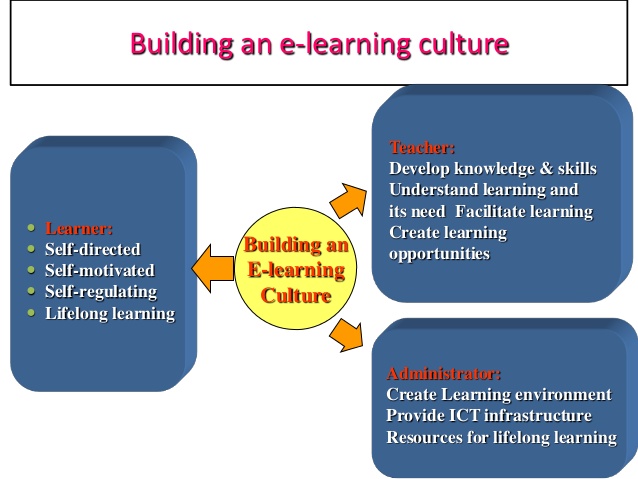 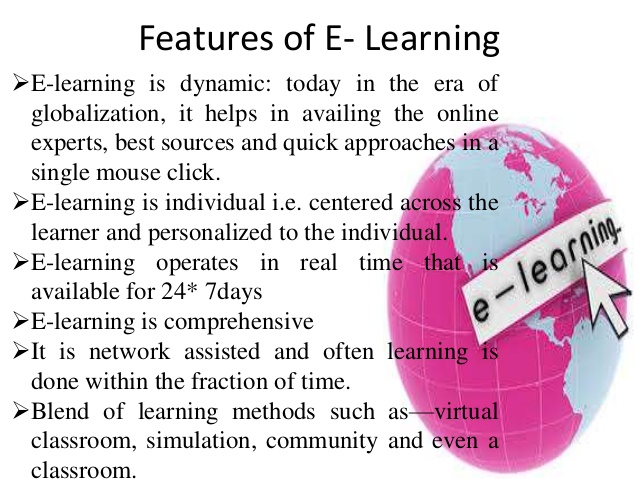 Types of eLearning
1. Synchronous  E-learning
Synchronous eLearning is real-time learning. In synchronous learning, the learners and the teacher are online and interact at the same time from different locations. 
They deliver and receive the learning resources via mobile, video conference, Internet or chat.
 In this type of learning the participants can share their ideas during the session and interact with each other and they get detailed queries and solutions.
Learning from the sources of Synchronous  E-learning
Virtual Classroom
Audio and Video Conferencing
Chat
Webinars
Application Sharing
Messaging instantly
2. Asynchronous  E-learning
Asynchronous eLearning is pause-and-resume kind of learning. 
In this type of eLearning the learner and the teacher cannot be online at same time.
 Asynchronous eLearning may use technologies such as email, blogs, discussion forums, eBooks' CDs, DVDs, etc. 
Learners may learn at any time, download documents, and chat with teachers & also with co-learners. 
Learners may  learn at their preferable time by not effecting their daily commitments.
Learning from the sources of:
Self-paced online courses
Discussion forums & groups
Message boards
Principles of   E-learning
Multimedia principle
Modality principle
Coherence principle
Contiguity principle
Segmenting principle
Signaling principle
Learner control principle
Personalization principle 
Pre-training principle
 Expertise effect
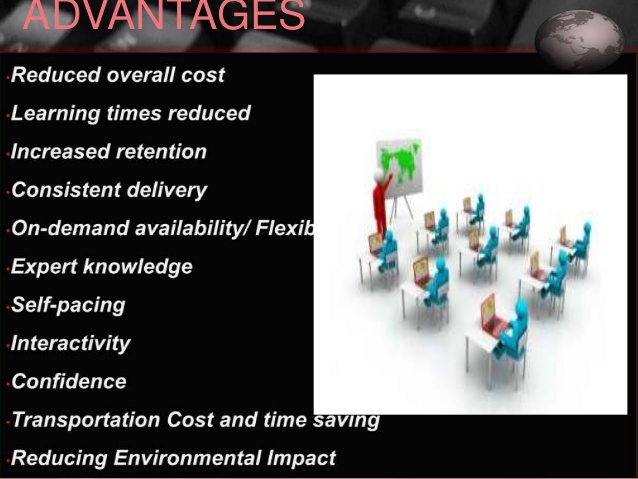 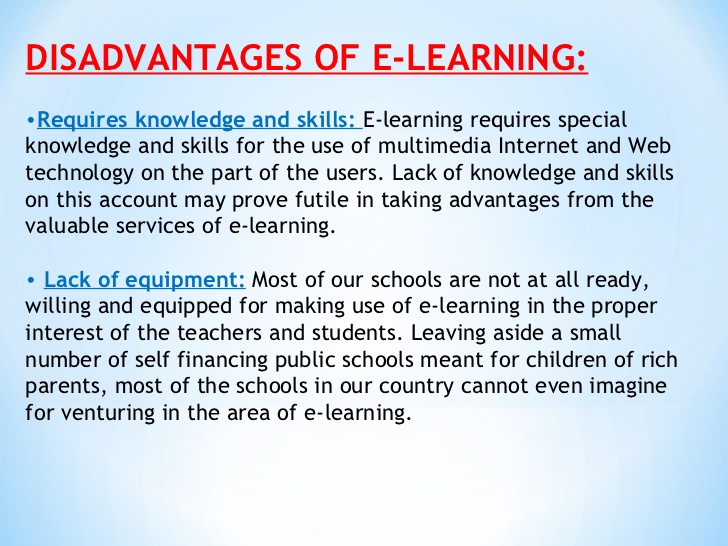 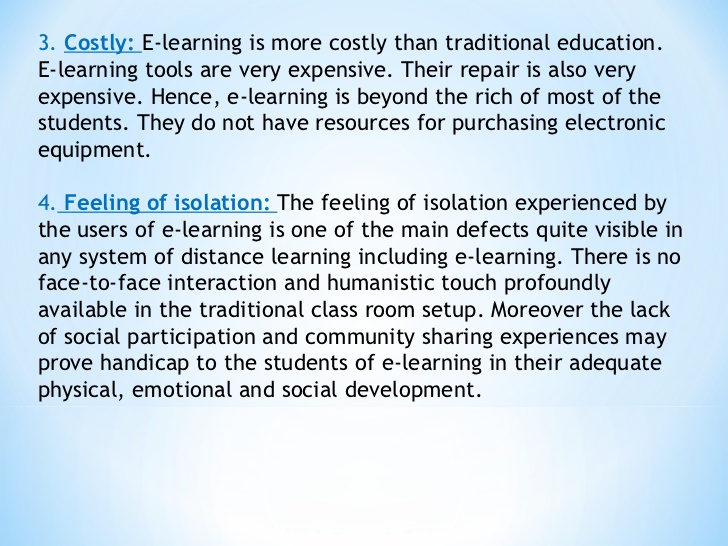 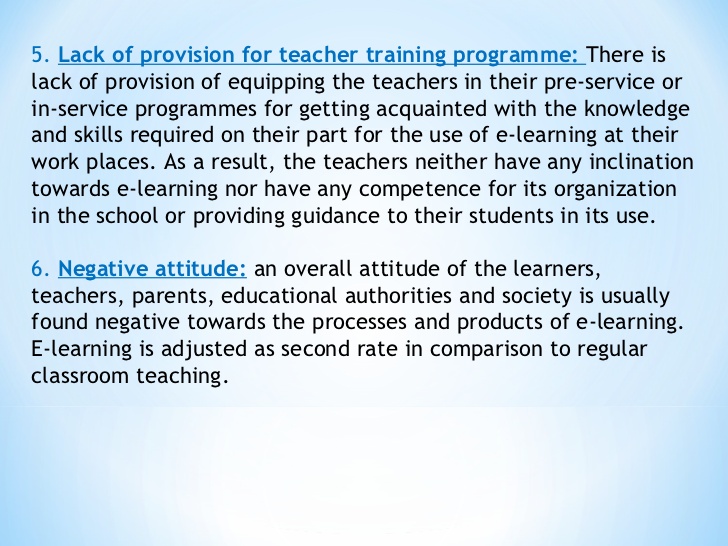 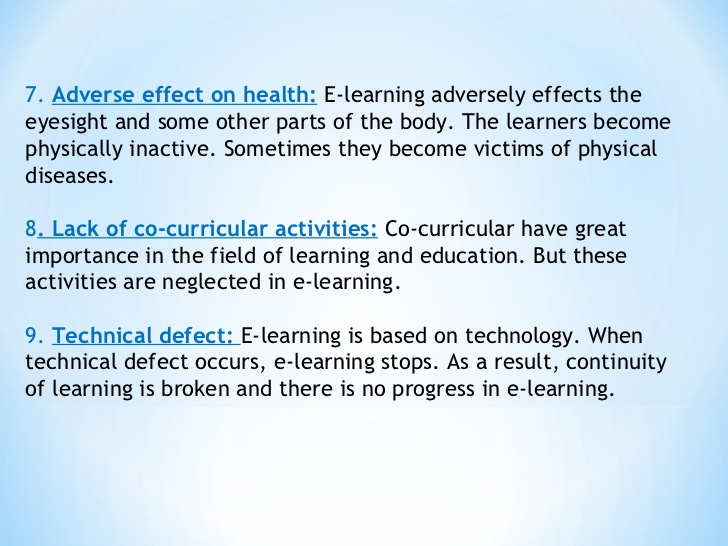 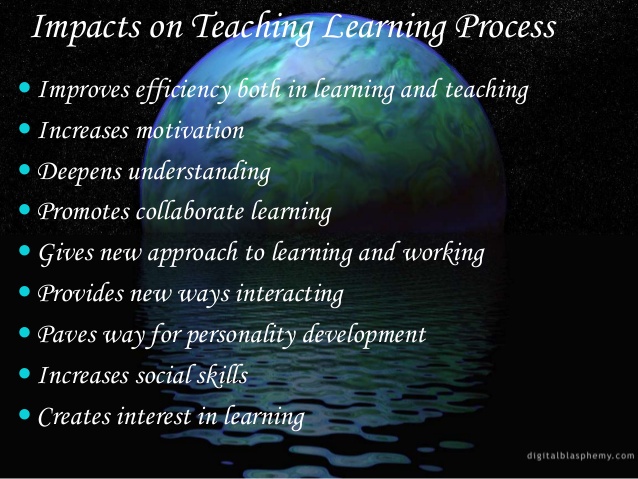 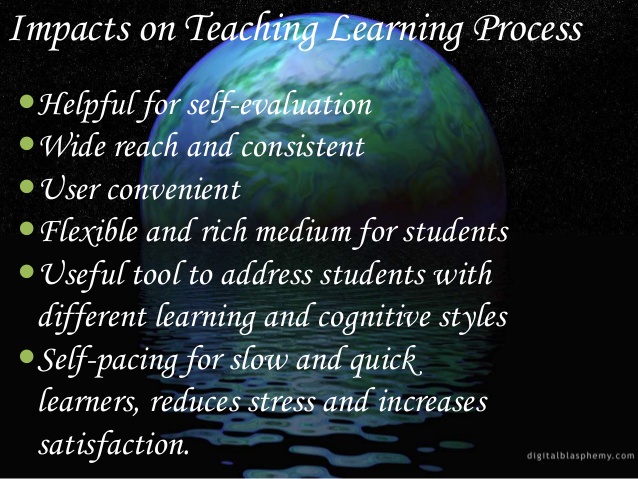 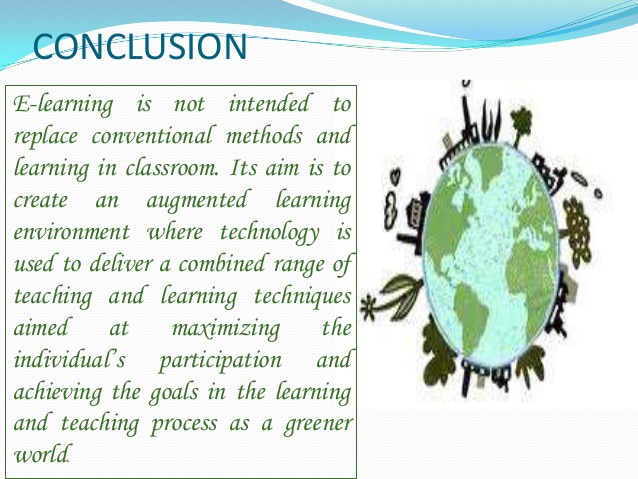